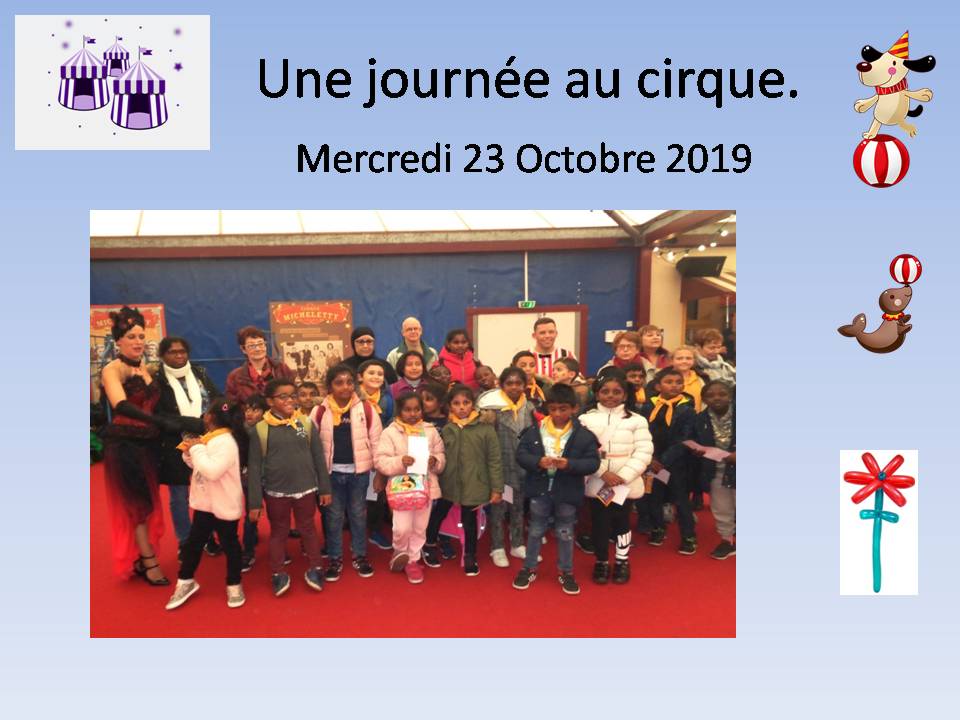 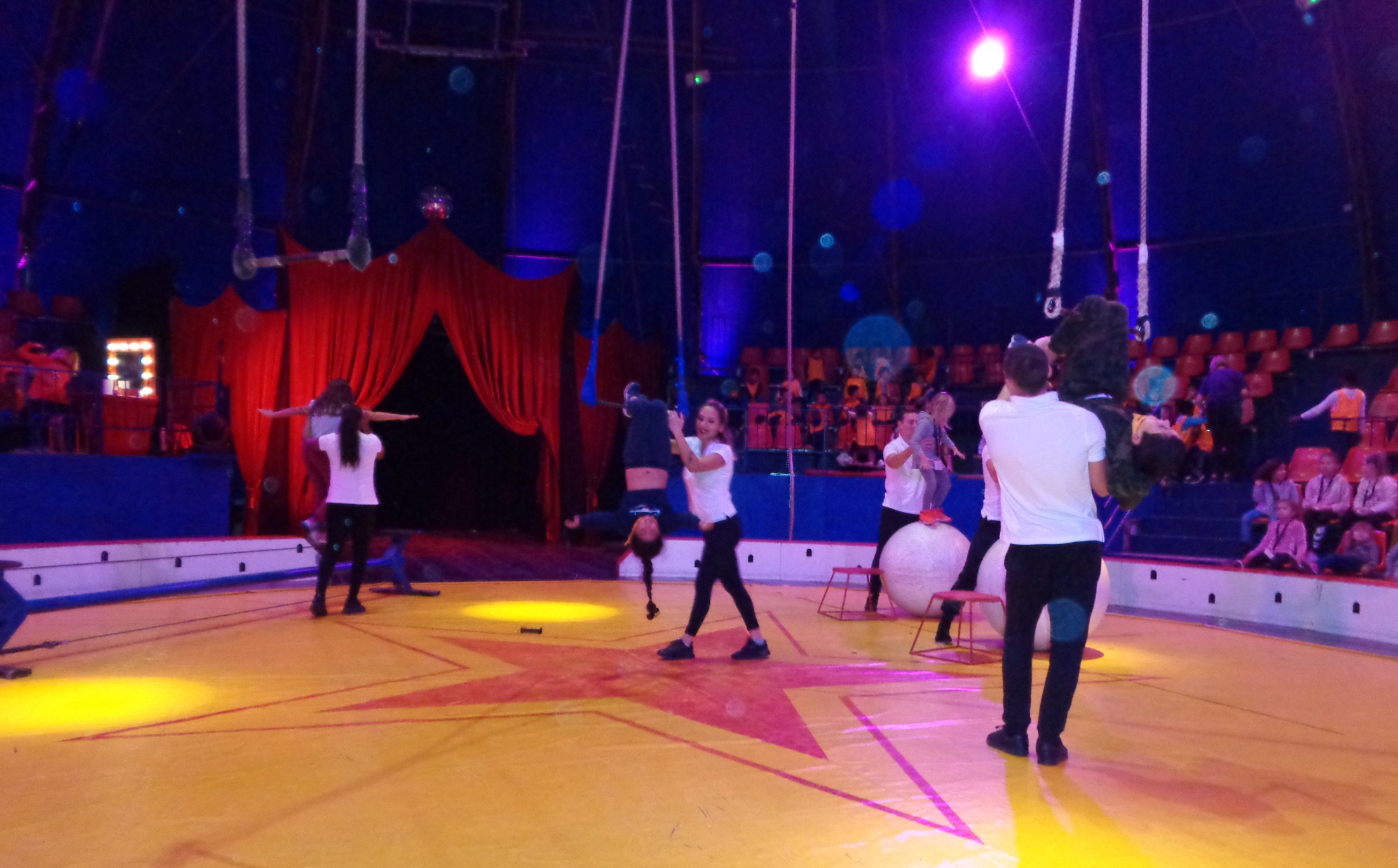 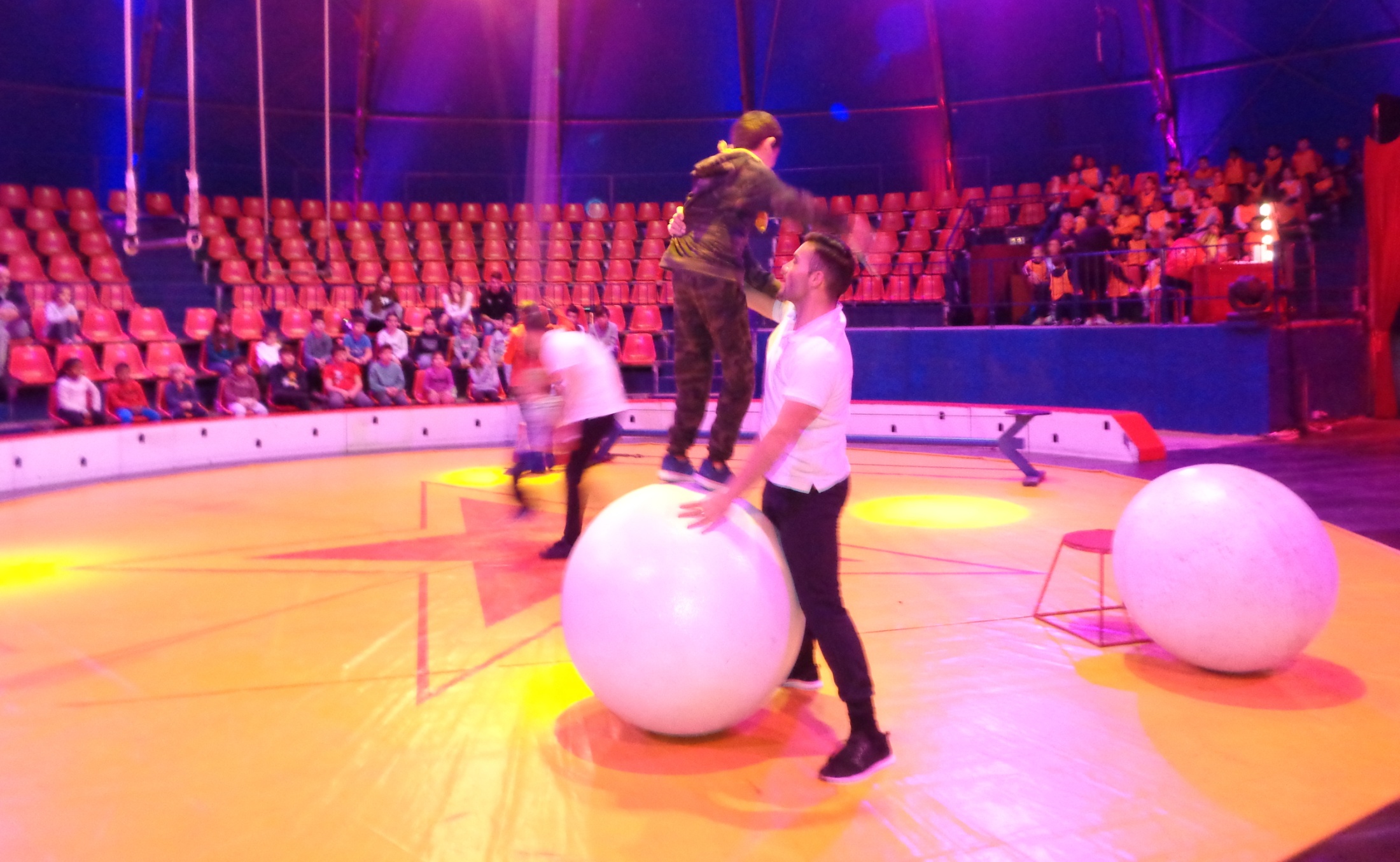 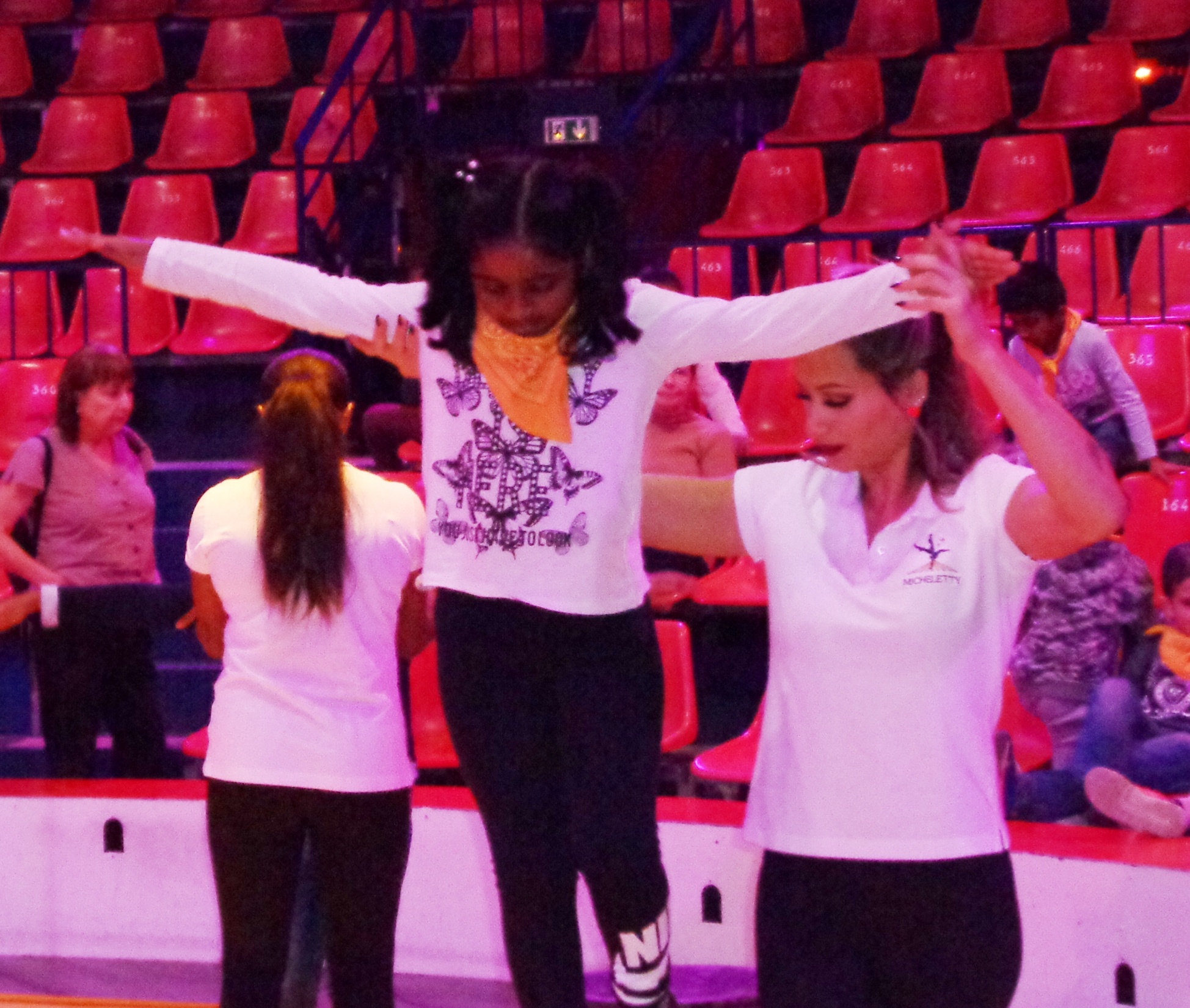 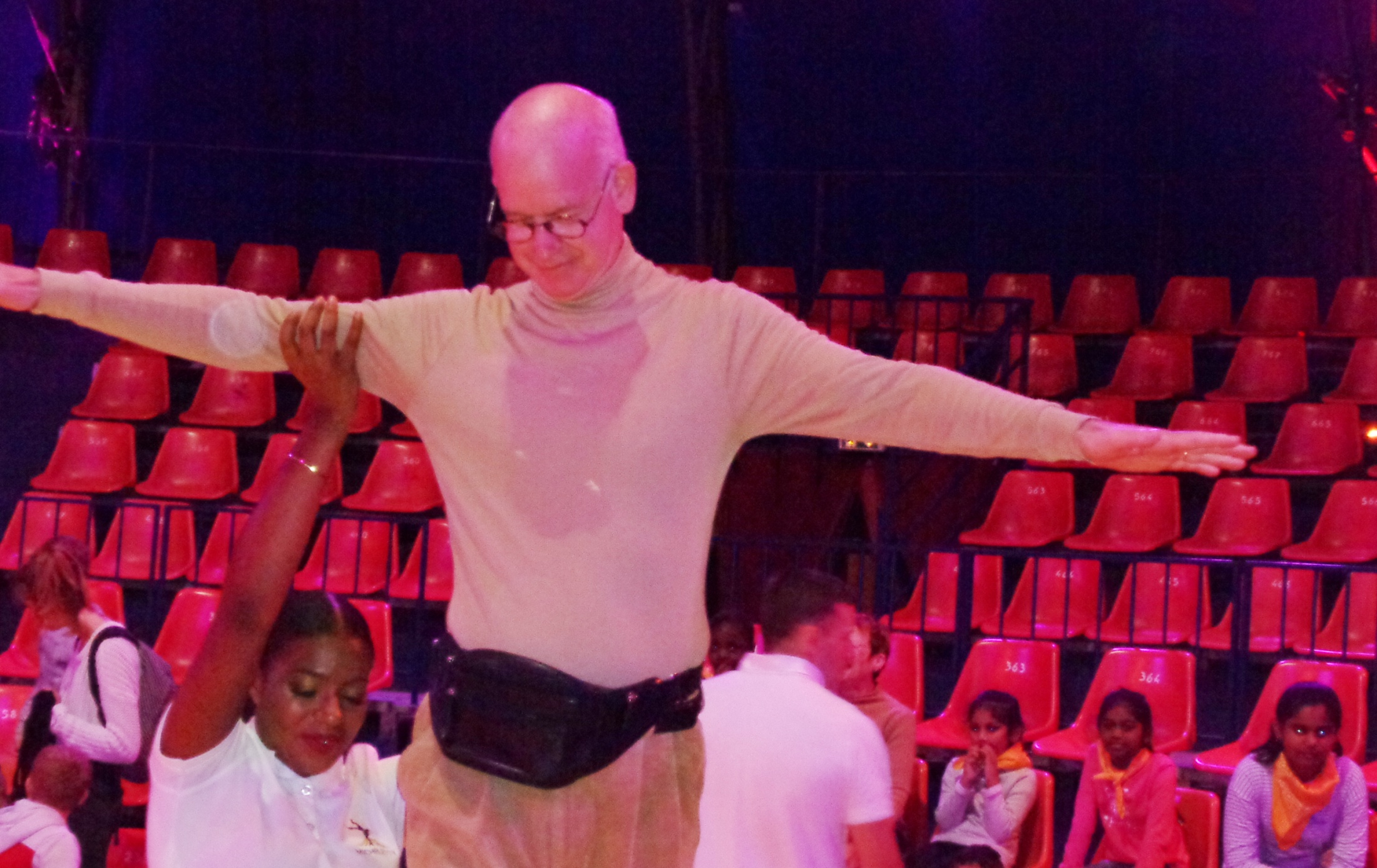 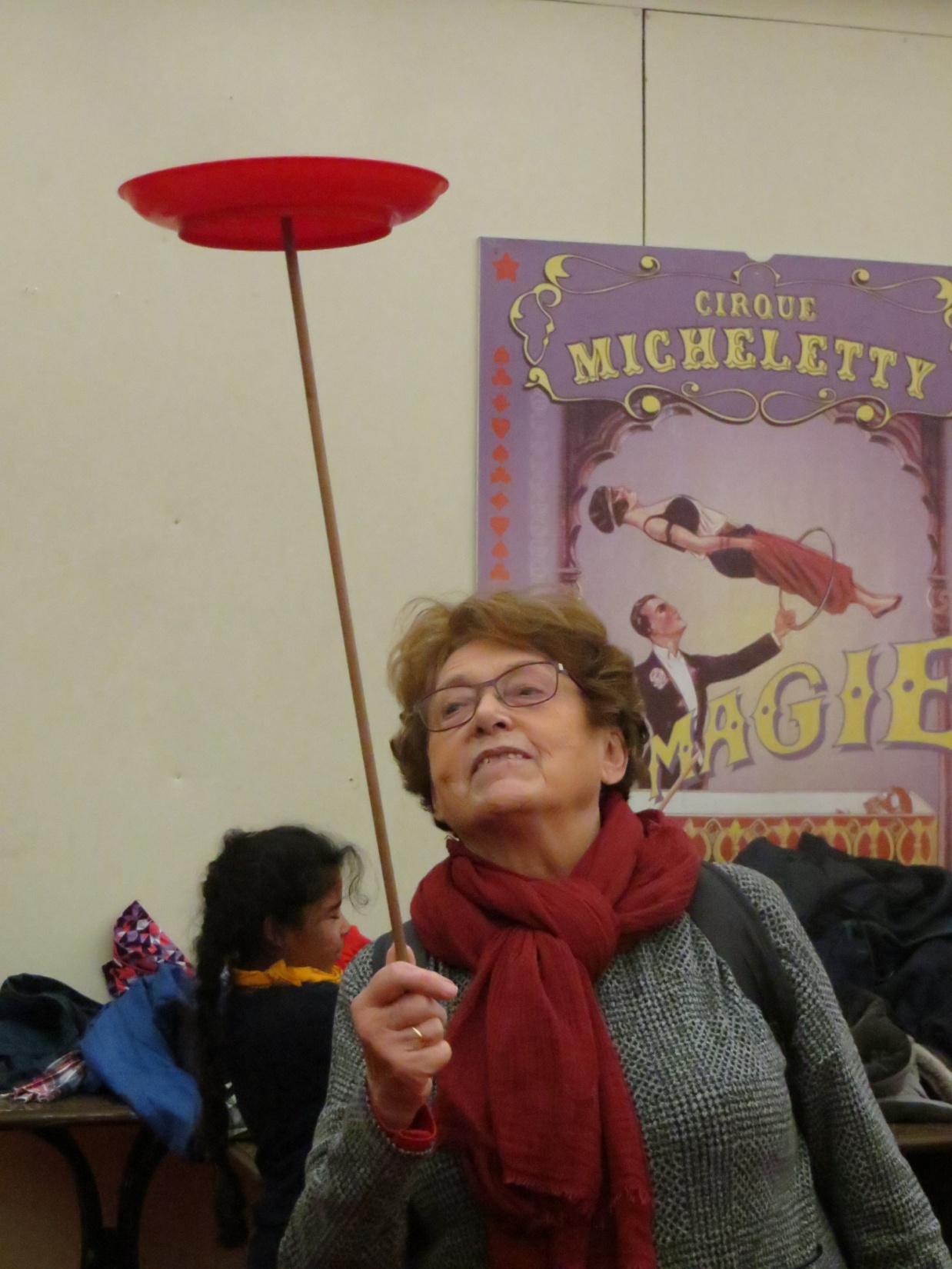 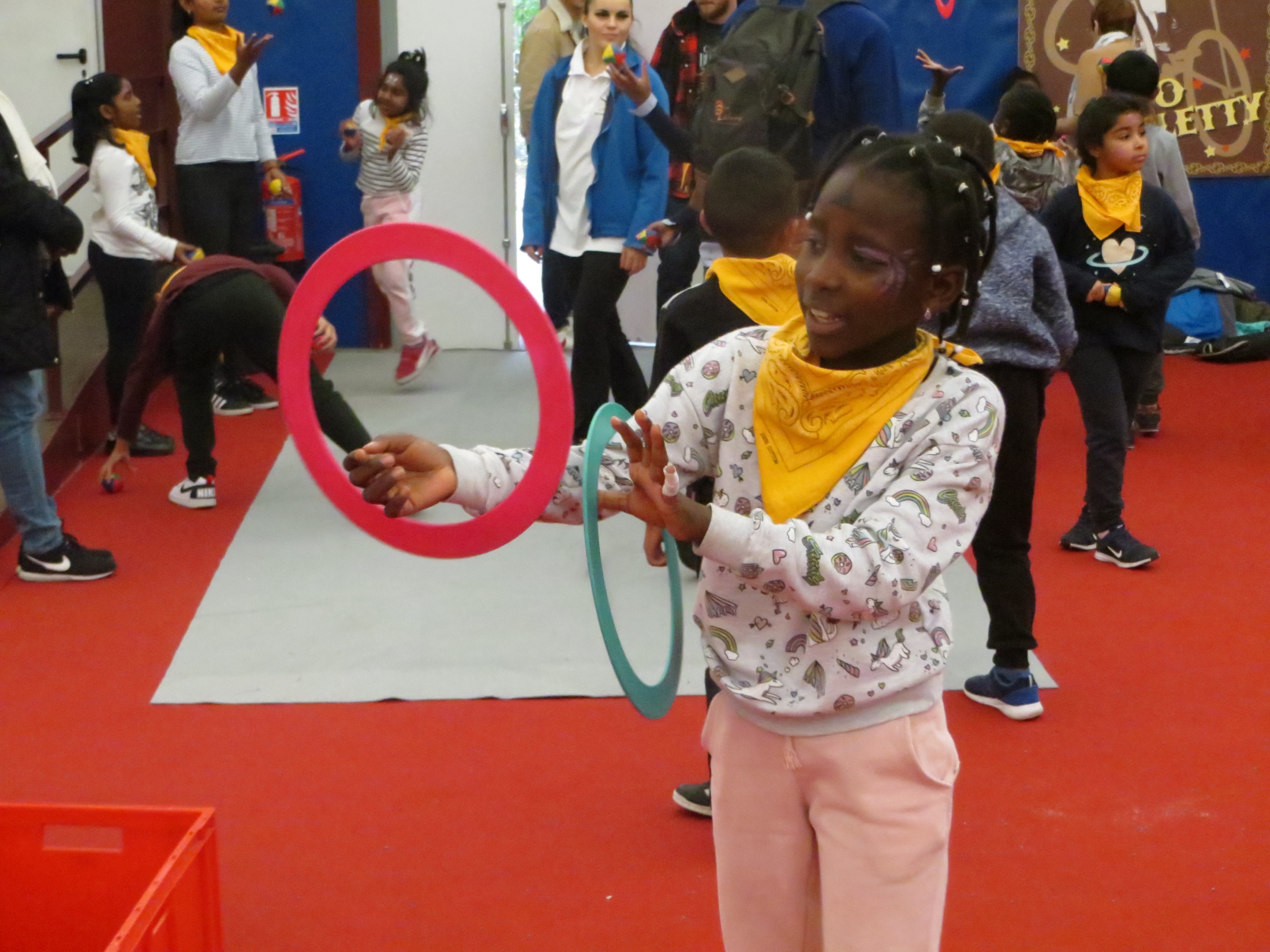 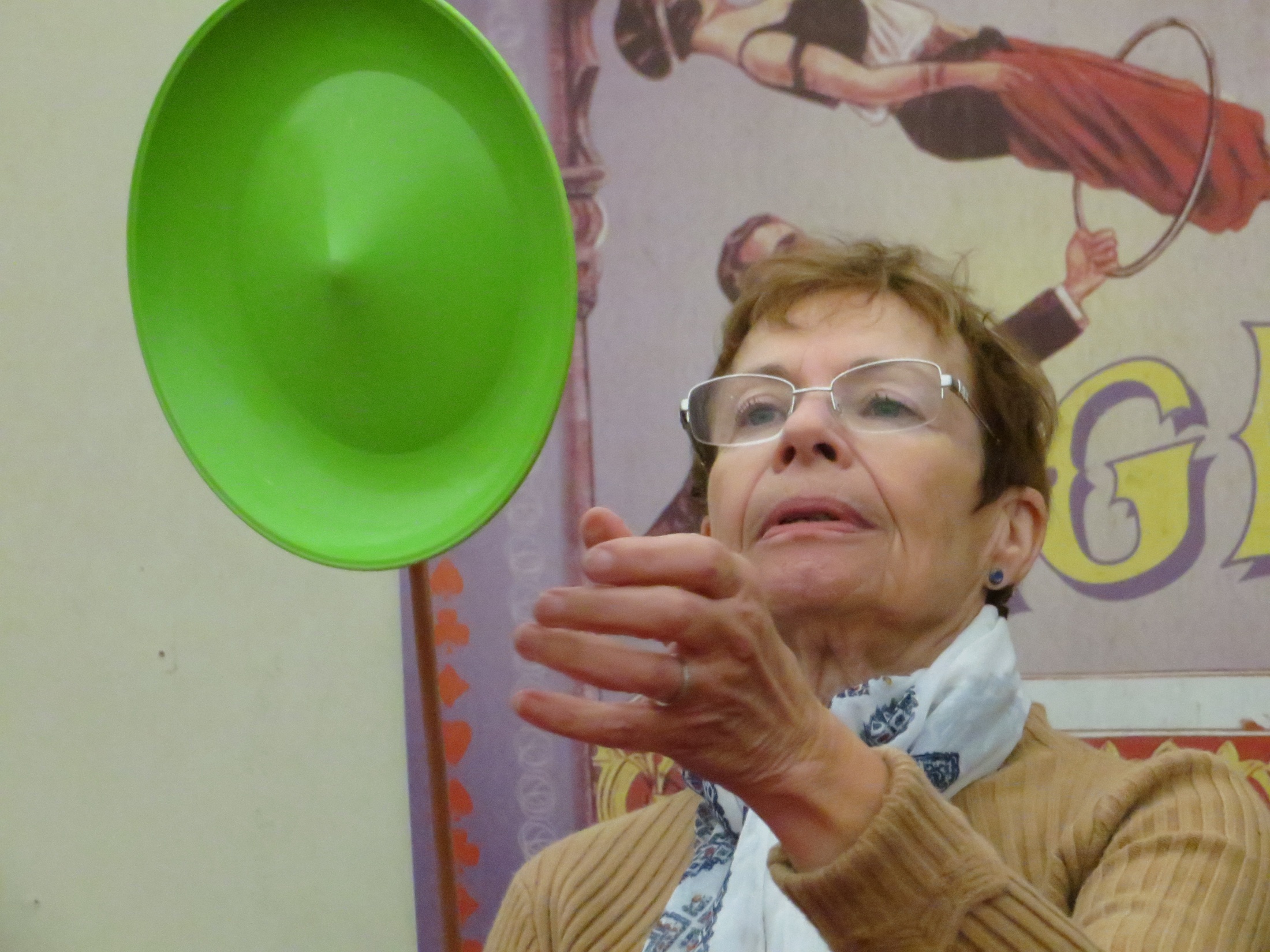 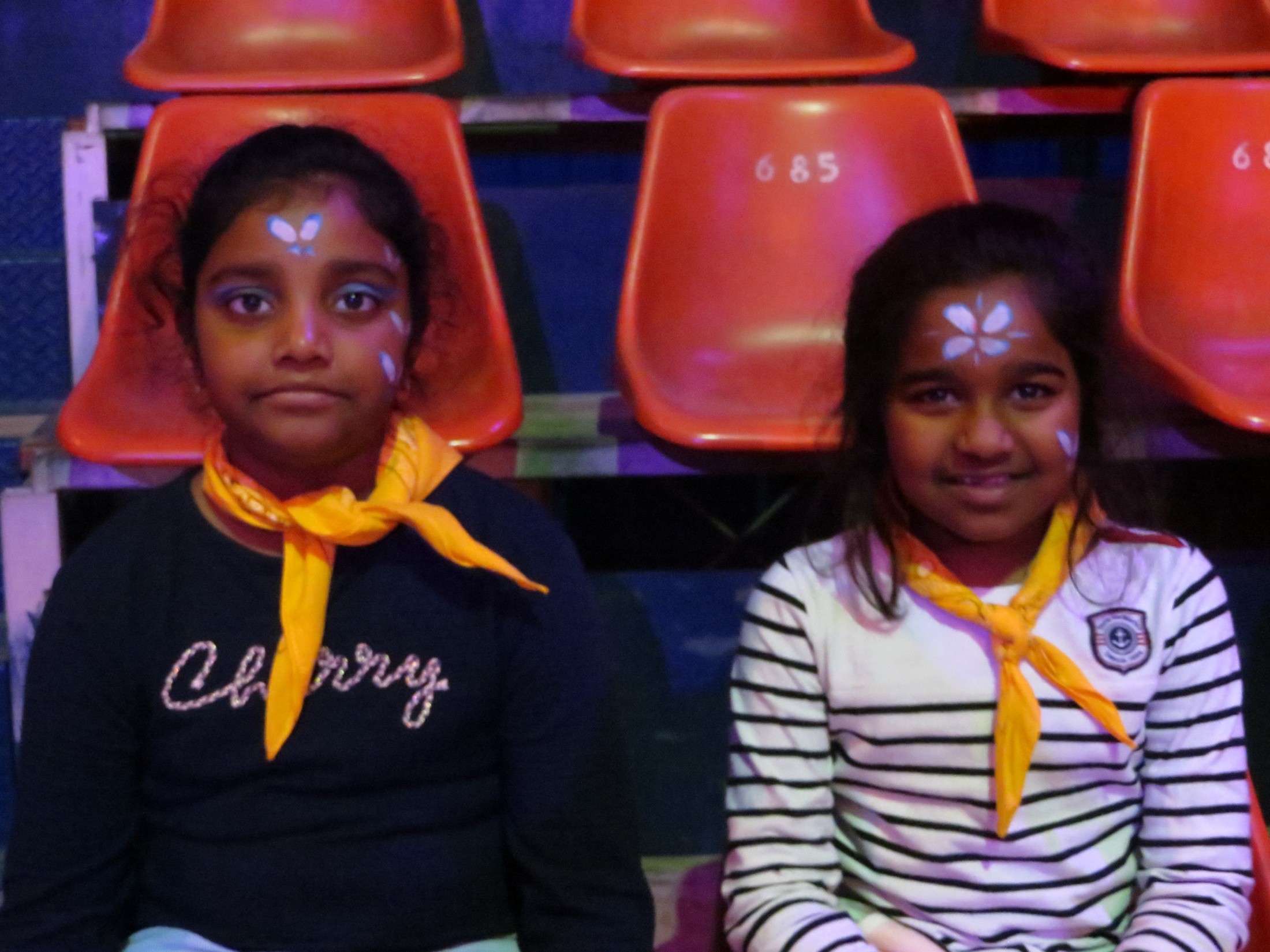 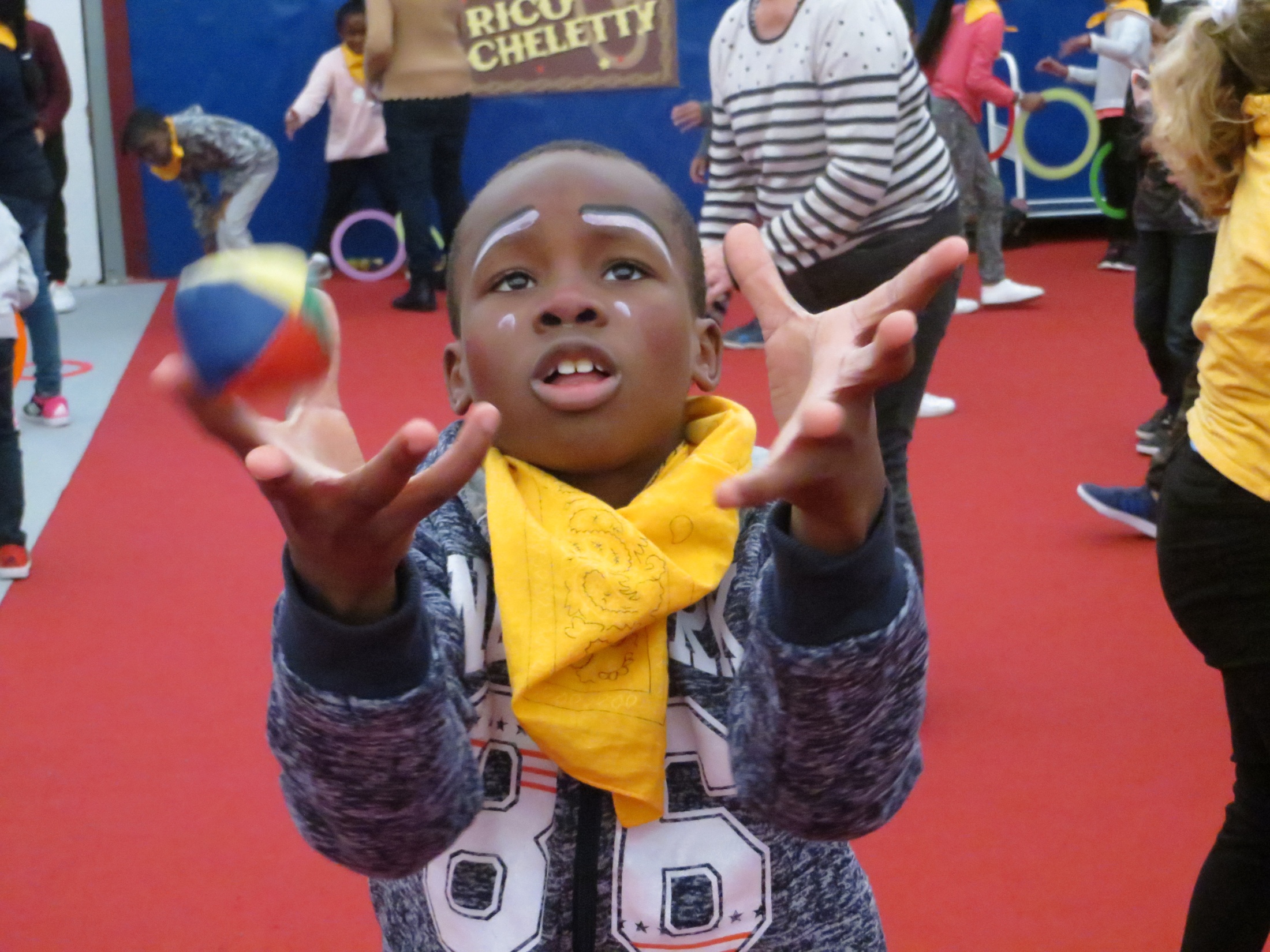 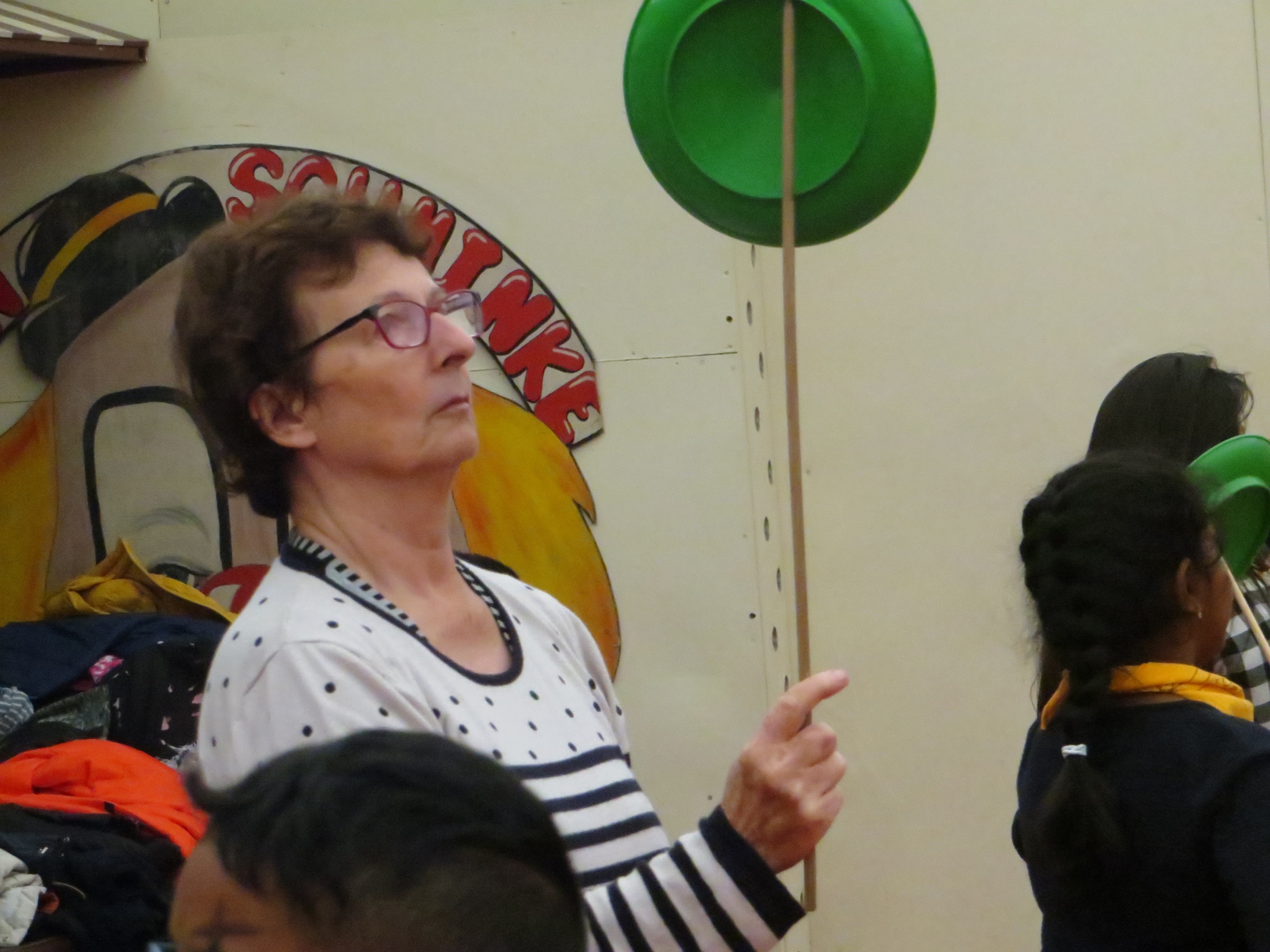 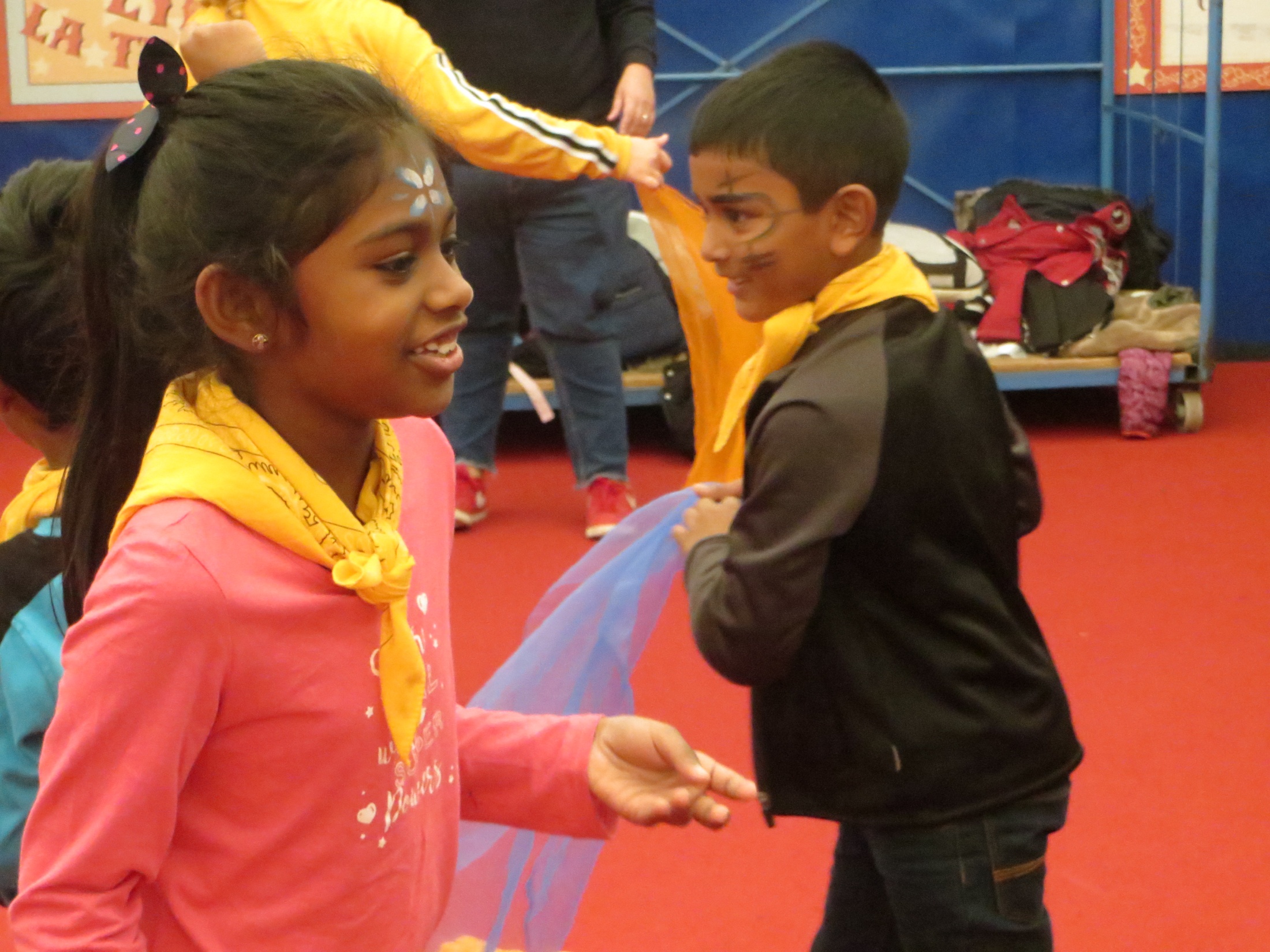 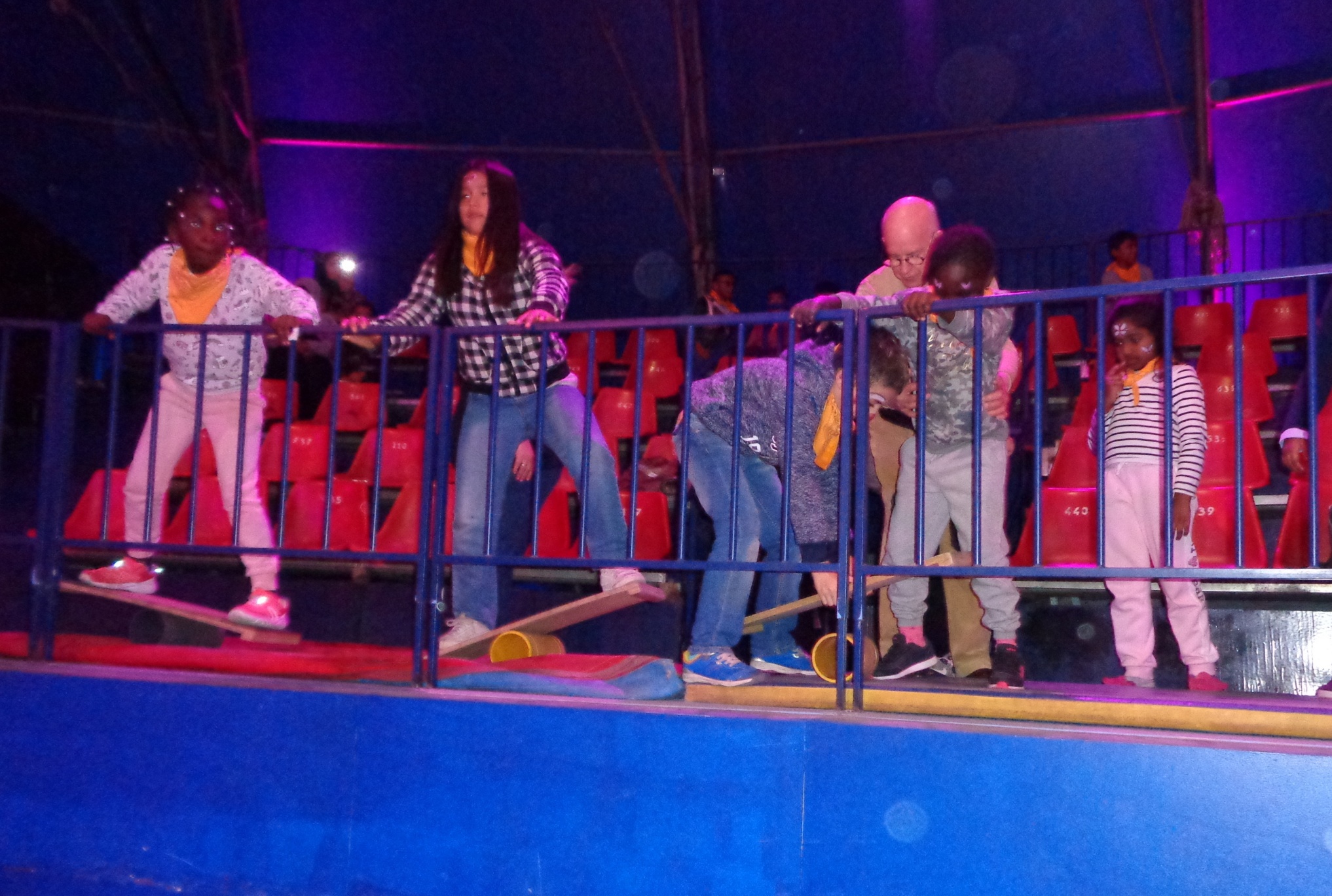 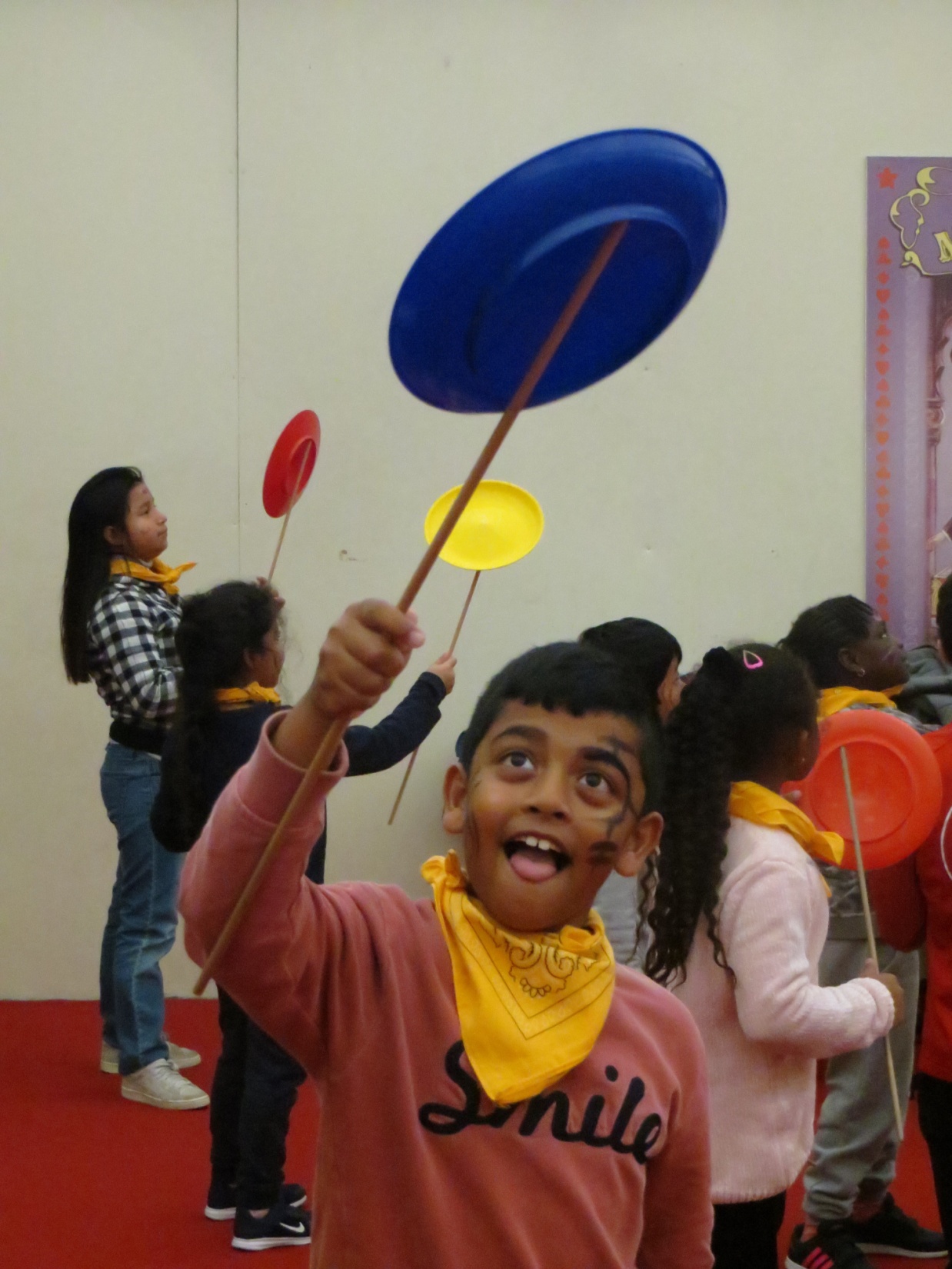 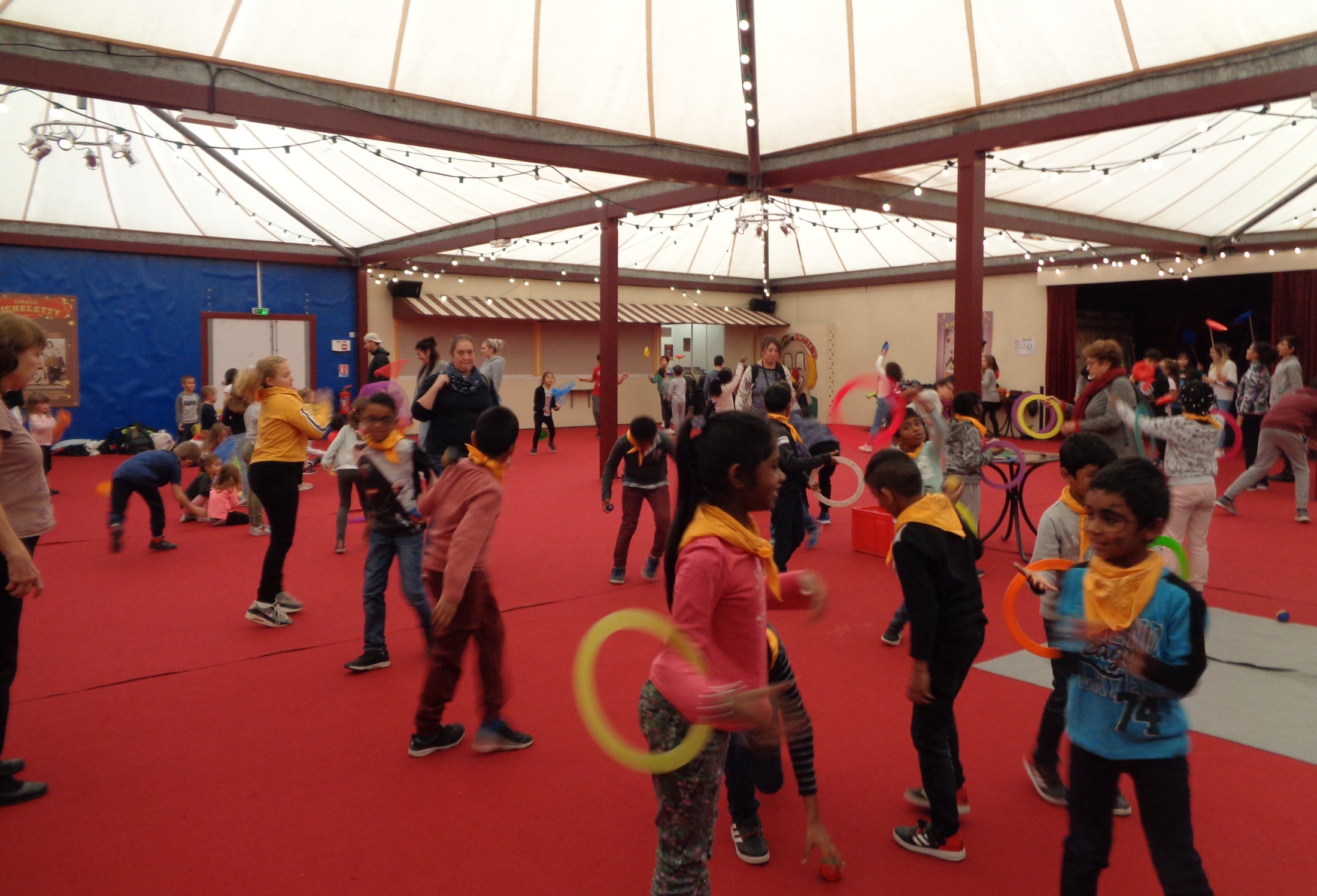 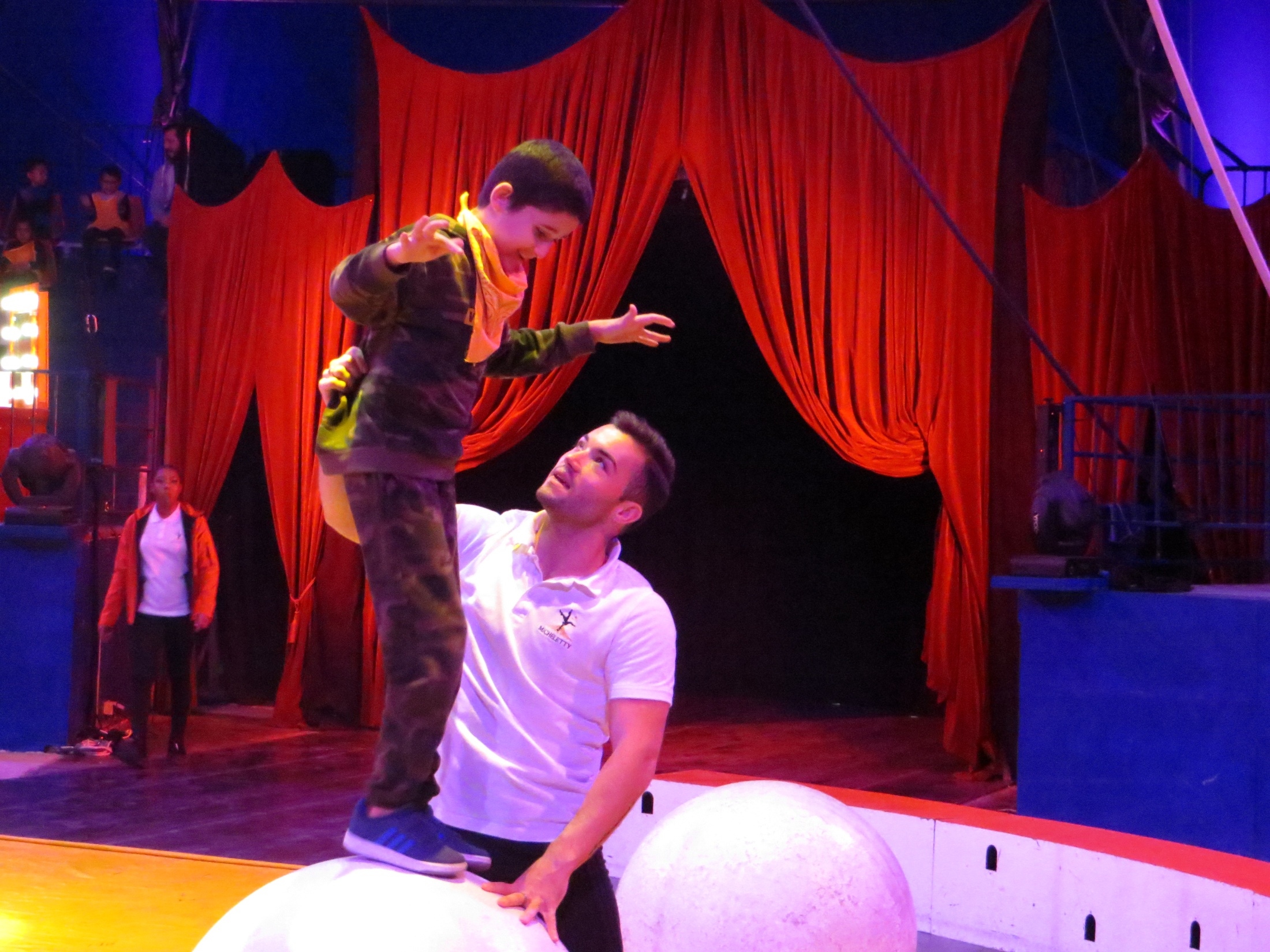 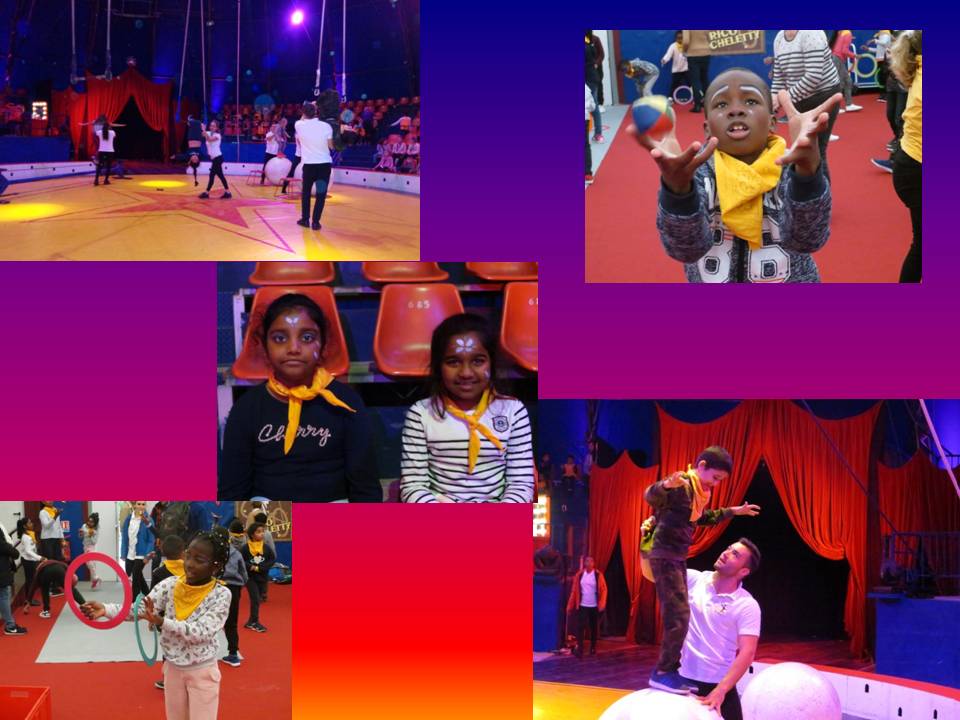 FIN